MAP and Bayesian estimation
CS771: Introduction to Machine Learning
Nisheeth
Quick announcements
Your mid-sem exam is being graded
Marks will likely be released by the end of this week
Assignment 2 is due at the end of this week
3
MLE recap
Leads to simpler algebra/calculus, and also yields better numerical stability when implementing it om computer (dealing with log of probabilities)
Taking log doesn’t affect the optima since log is a monotonic function
4
MLE Recap
Negative Log-Likelihood
             (NLL)
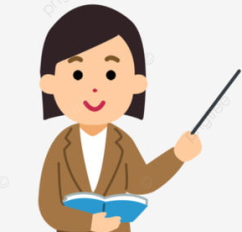 Such priors have various other benefits as we will see later
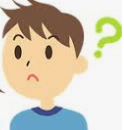 Does it mean MLE could overfit? If so, how to prevent this?
5
MLE: An Example
Probability of a head
Take deriv. set it to zero and solve. Easy optimization
6
MLE and Its Shortcomings..
MLE finds parameters that make the observed data most probable
          



No provision to control overfitting (MLE is just like minimizing training loss)

How do we regularize probabilistic models in a principled way?

Also, MLE gives only a single “best” answer (“point estimate”)
.. and it may not be very reliable, especially when we have very little data
Desirable: Report a probability distribution over the learned params instead of point estimate


Prior distributions provide a nice way to accomplish such things
Neg. log-likelihood (NLL)
Log-likelihood
This distribution can give us a sense about the uncertainty in the parameter estimate
7
Priors
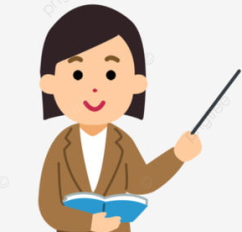 0
0.25
1
0.5
0.75
Likelihood
Note: Marginal lik. is hard to compute in general as it requires a summation or integral which may not be easy (will briefly look at this in CS771, although will stay away going too deep in this course –CS775 does that in more detail)
Prior
Posterior
Marginal likelihood
Maximum-a-posteriori (MAP) estimation
Fully Bayesian inference
8
Posterior
Posterior distribution tells us how probable different parameter values are after we have observed some data
Height of posterior at each value gives the posterior probability of that value






Can think of the posterior as a “hybrid” obtained by combining information from the likelihood and the prior
More likely values
Less likely values
0
0.25
1
0.5
0.75
9
Maximum-a-Posteriori (MAP) Estimation
The NLL term acts like the training loss and the (negative) log-prior acts as regularizer. Keep in mind this analogy.
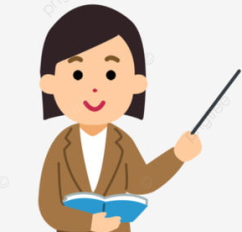 10
MAP Estimation: An Example
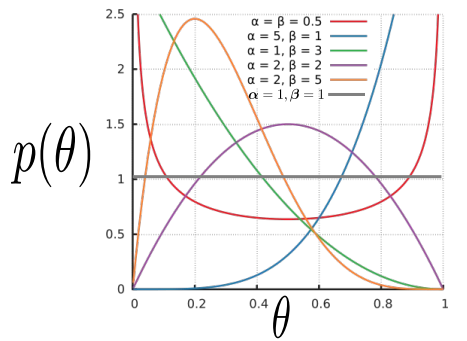 The gamma function
Can set these based on intuition, cross-validation, or even learn them
11
MAP Estimation: An Example (Contd)
Such interpretations of prior’s hyperparameters as being “pseudo-observations” exist for various other prior distributions as well (in particular, distributions belonging to “exponential family” of distributions
12
Fully Bayesian Inference
Interesting fact to keep in mind: Note that the use of the prior is making the MLE solution move towards the prior (MAP solution is kind of a “compromise between MLE solution of the mode of the prior)
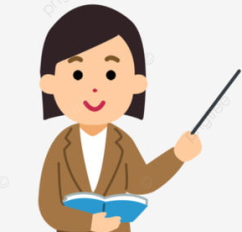 MAP estimate is more robust than MLE (due to the regularization effect) but the estimate of uncertainty is missing in both approaches – both just return a single “optimal” solution by solving an optimization problem
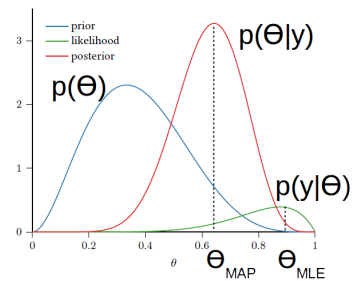 Fully Bayesian inference
Computable analytically only when the prior likelihood are “friends” with each other (i.e., they form a conjugate pair of distributions (distributions from exponential family have conjugate priors
In other cases, the posterior needs to be approximated (will see 1-2 such cases in this course; more detailed treatment in Prof Piyush Rai’s advanced course)
An example: Bernoulli and Beta are conjugate. Will see some more such pairs
13
Conjugacy
Many pairs of distributions are conjugate to each other
Bernoulli (likelihood) + Beta (prior) ⇒ Beta posterior 
Binomial (likelihood) + Beta (prior) ⇒ Beta posterior 
Multinomial (likelihood) + Dirichlet (prior) ⇒ Dirichlet posterior 
Poisson (likelihood) + Gamma (prior) ⇒ Gamma posterior 
Gaussian (likelihood) + Gaussian (prior) ⇒ Gaussian posterior (reading assignment)
and many other such pairs ..
Tip: If two distributions are conjugate to each other, their functional forms are similar
Example: Bernoulli and Beta have the forms
Not true in general, but in some cases (e.g., when likelihood variance is fixed)
This is why, when we multiply them while computing the posterior, the exponents get added and we get the same form for the posterior as the prior but with just updated hyperparameter. Also, we can identify the posterior and its hyperparameters simply by inspection
14
“Online” Nature of Bayesian Inference
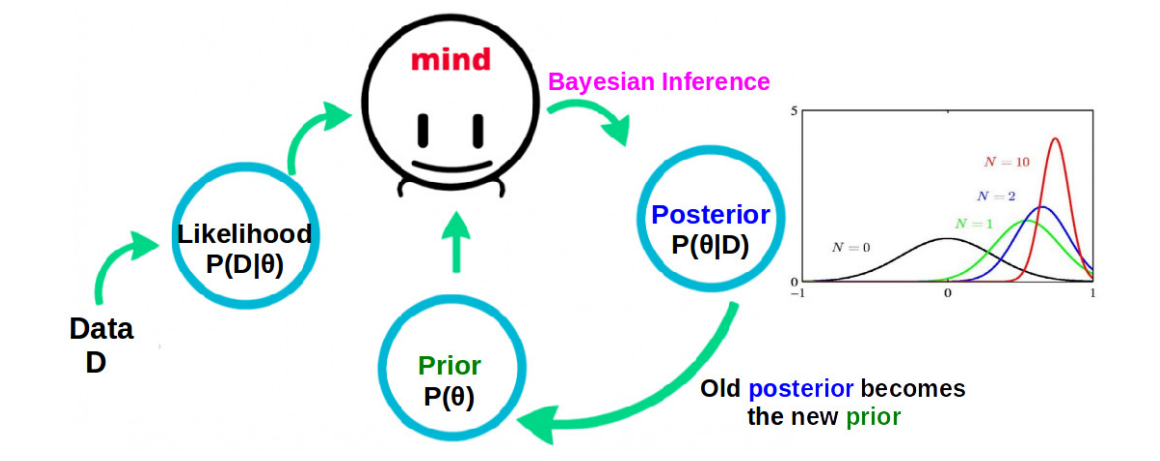 Also, the posterior becomes more and more “concentrated” as the number of observations increases. For very large N, you may expect it to be peak around the MLE solution
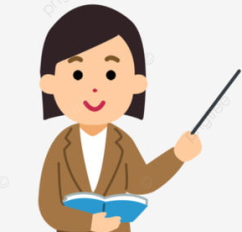 15
Fully Bayesian Inference: An Example
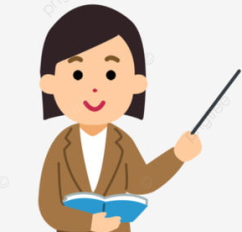 Posterior is the same distribution as the prior (both Beta), just with updated hyperparameters (property when likelihood and prior are conjugate to each other)
Also, if you get more observations, you can treat the current posterior as the new prior and obtain a new posterior using these extra observations
Found the posterior just by simple inspection without having to calculate the constant of proportionality
This, of course, is not always possible but only in simple cases like this
16
Probabilistic Models: Making Predictions
For example, PMF of the label of a new test input in classification
Decomposing the joint using chain rule
Conditional distribution of the new observation, given past observations
A “plug-in prediction” (simply plugged in the singe estimate we had)
17
Probabilistic Models: Making Predictions (Example)
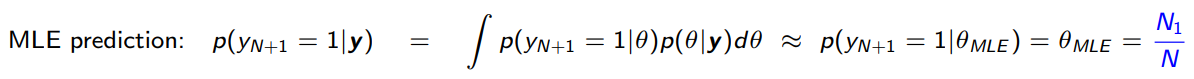 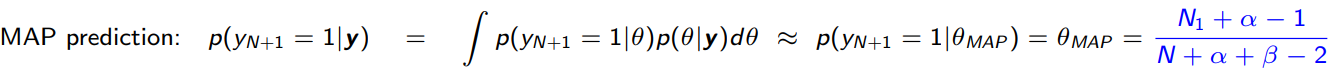 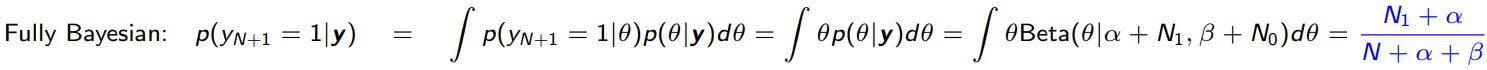 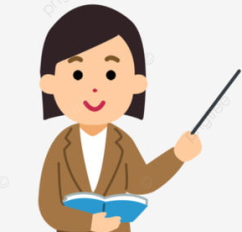 Again, keep in mind that the posterior weighted averaged prediction used in the fully Bayesian case would usually not be as simple to compute as it was in this case. We will look at some hard cases later
18
Probabilistic Modeling: A Summary
Likelihood corresponds to a loss function; prior corresponds to a regularizer
Can choose likelihoods and priors based on the nature/property of data/parameters
MLE estimation = unregularized loss function minimization
MAP estimation = regularized loss function minimization
Allows us to do fully Bayesian learning (learning the full distribution of the parameters)
Makes robust predictions by posterior averaging (rather than using point estimate)